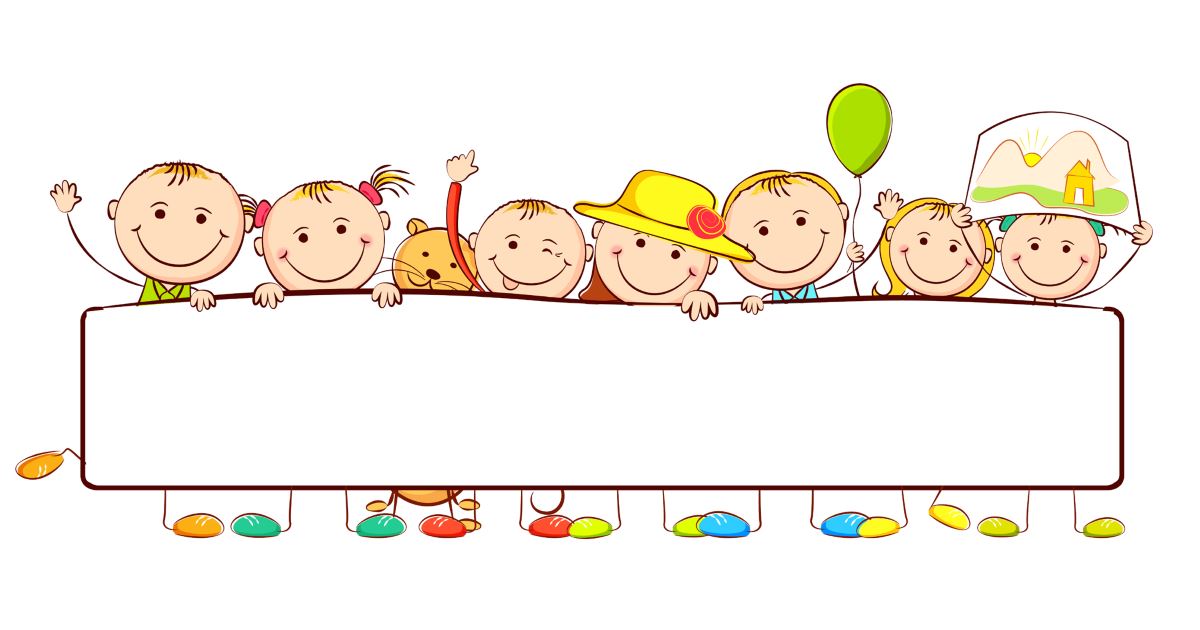 Уважаемые родители и коллеги 30 мая 2022 года
 мы соберёмся в музыкальном зале для того, чтобы в добром и тесном кругу
 подвести итоги учебного года и провести торжественную церемонию вручения
профессиональных премий «Звёздный час», для организации которой
нам нужно будет определить претендентов по следующим номинациям:
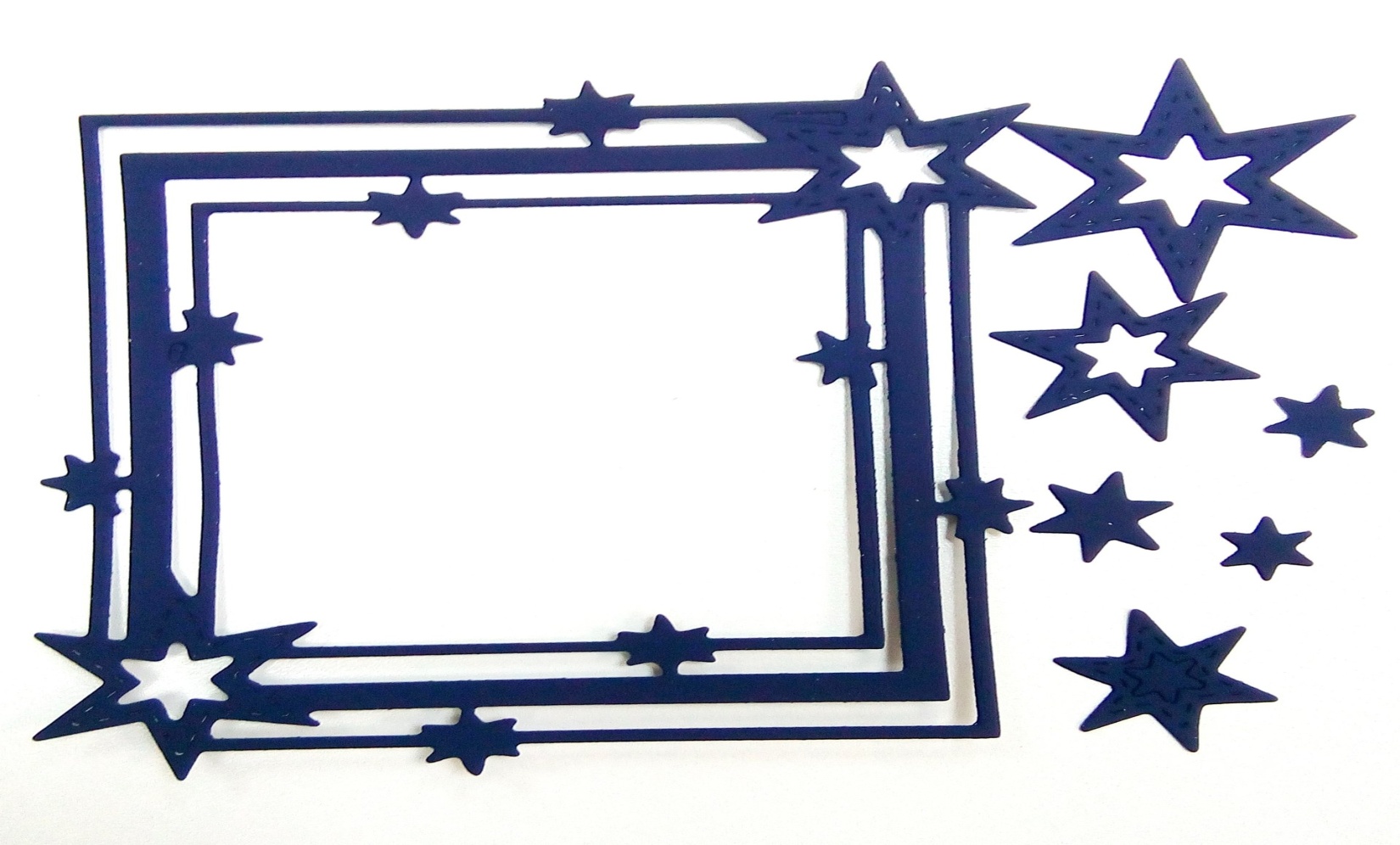 «ПРОФИ – 2021» 

 ЗА ВЫСОЧАЙШЕЕ
 КАЧЕСТВО
 ОБРАЗОВАНИЯ
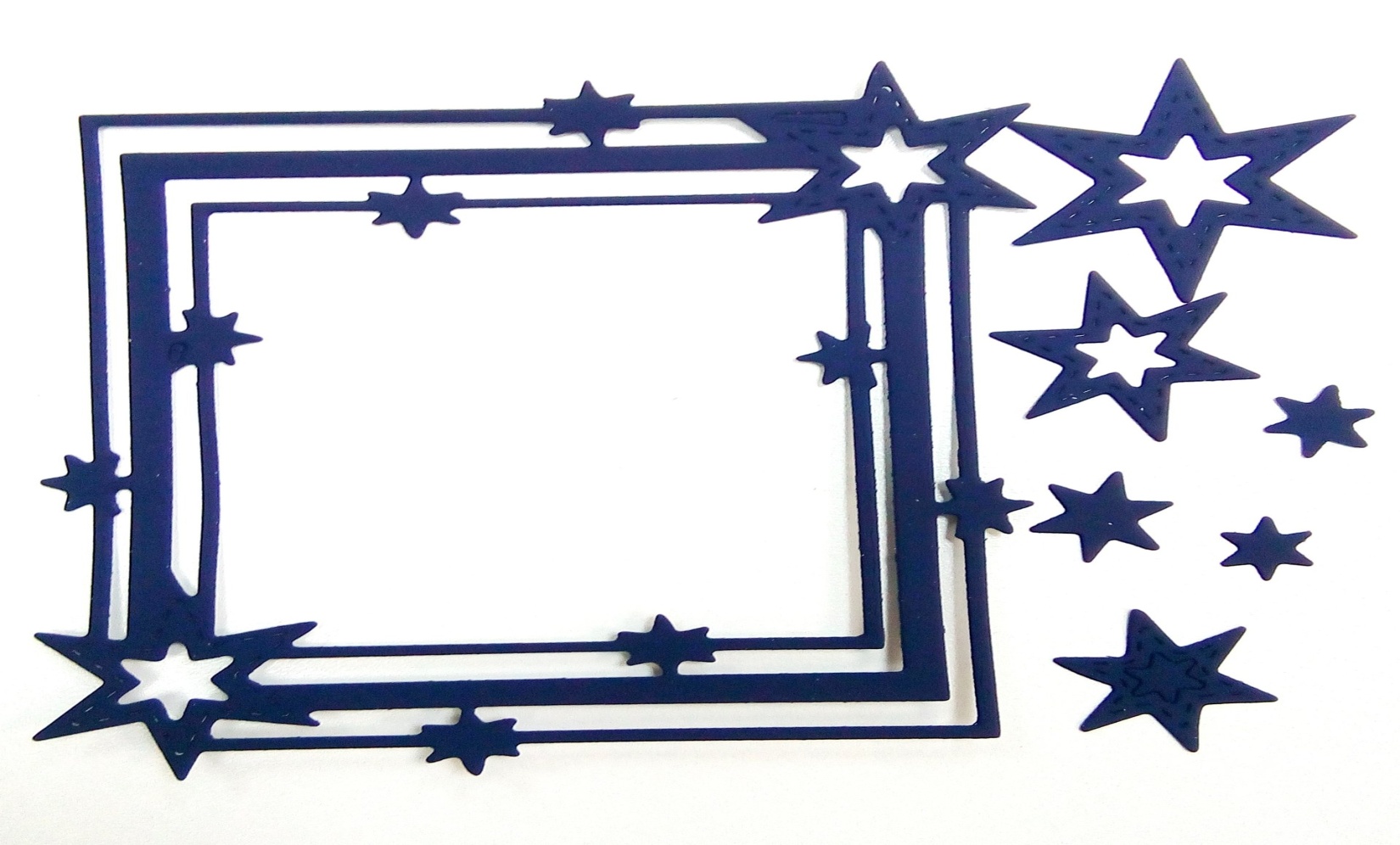 «ДЕБЮД - 2021» 

 ЗА САМЫЙ 
УДАЧНЫЙ ДЕБЮД
НА ПРОФЕССИОНАЛЬНОМ 
ПОПРИЩЕ
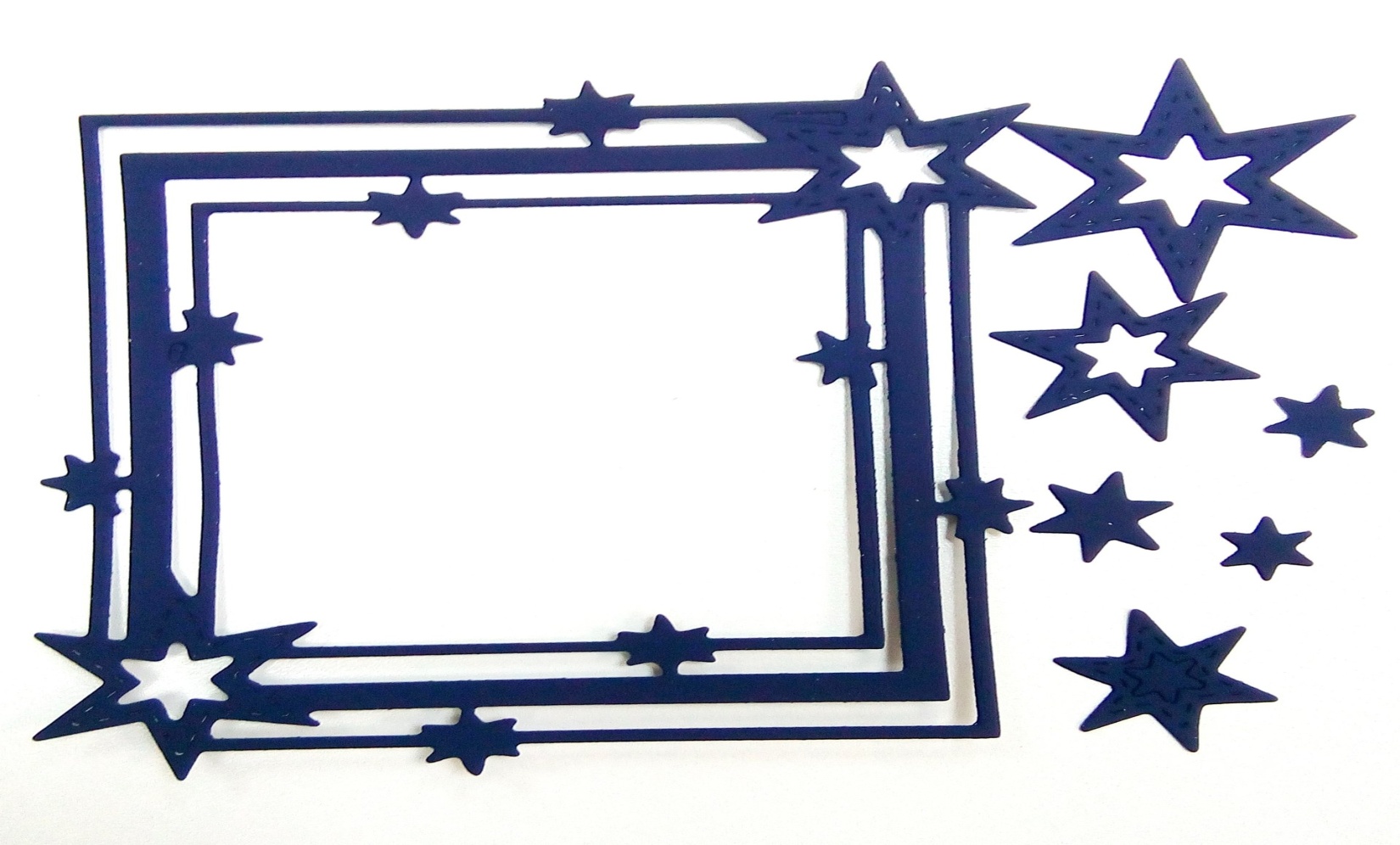 «БЕЛЫЙ АИСТ» 

 ЗА ТЕРПЕНИЕ, ЗАБОТУ, 
ОТЗЫВЧИВОСТЬ 
И ДОБРОТУ К ДЕТЯМ
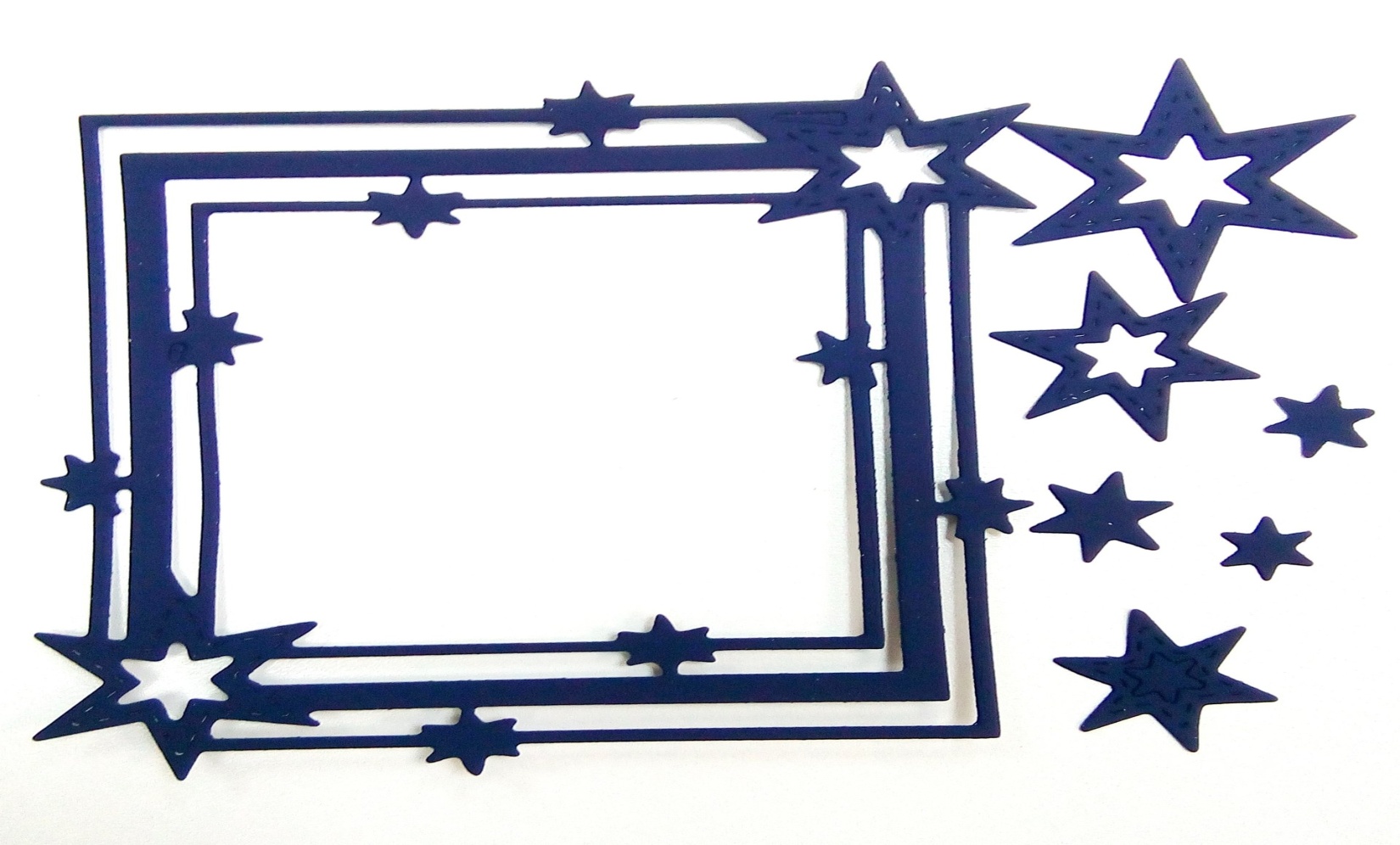 «АЛМАЗНЫЙ
МЕГАФОН» 

 ЗА ПРОПАГАНДУ ИДЕЙ 
УЧРЕЖДЕНИЯ 
ЗА ЕГО ПРЕДЕЛАМИ
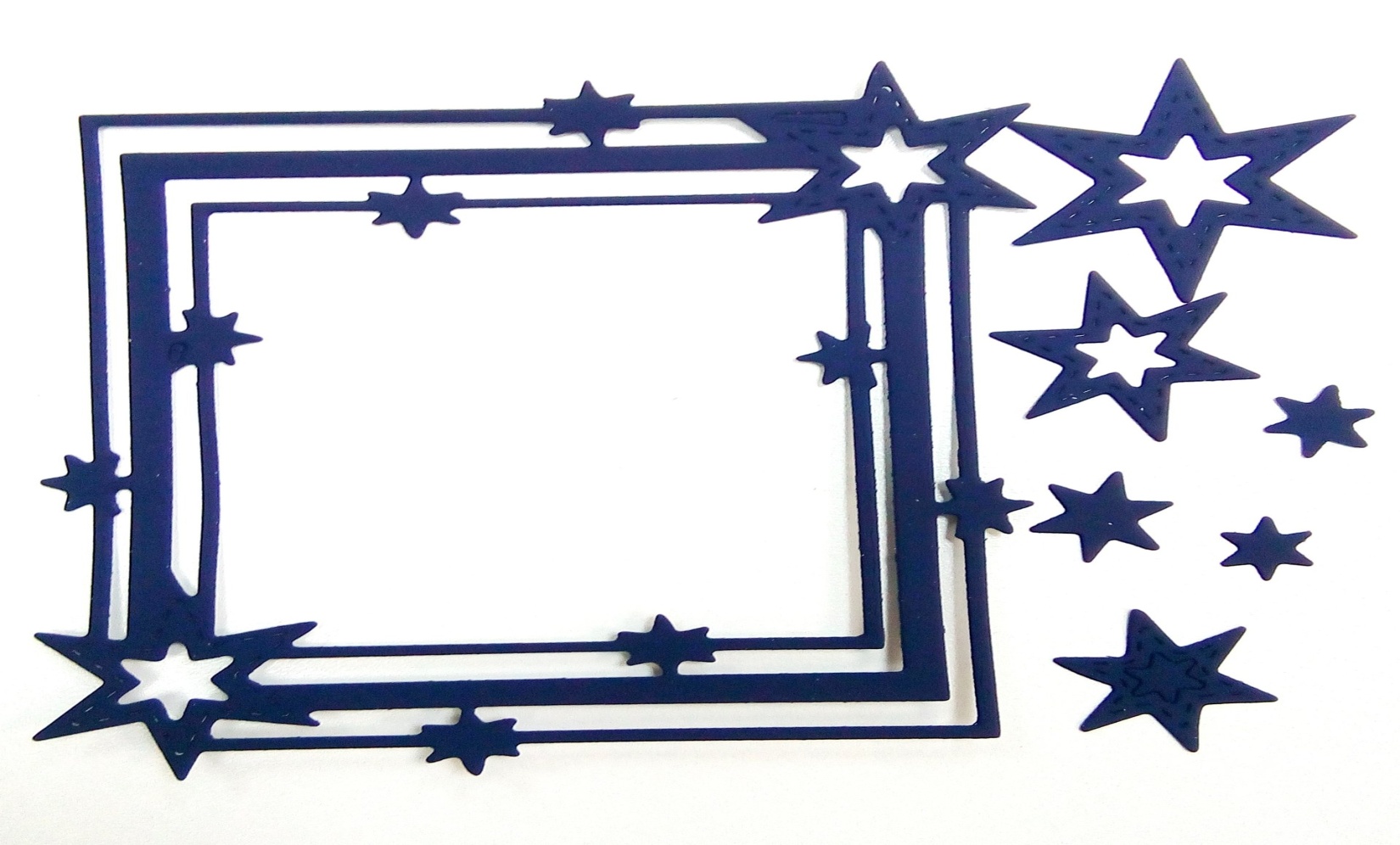 «МОЙ ДОМ – 
МОЯ КРЕПОСТЬ» 

 ЗА ТВОРЧЕСТВО 
И УПОРНЫЙ ТРУД
ВО ИМЯ ПРОЦВЕТАНИЯ
ГРУППЫ, КАБИНЕТА
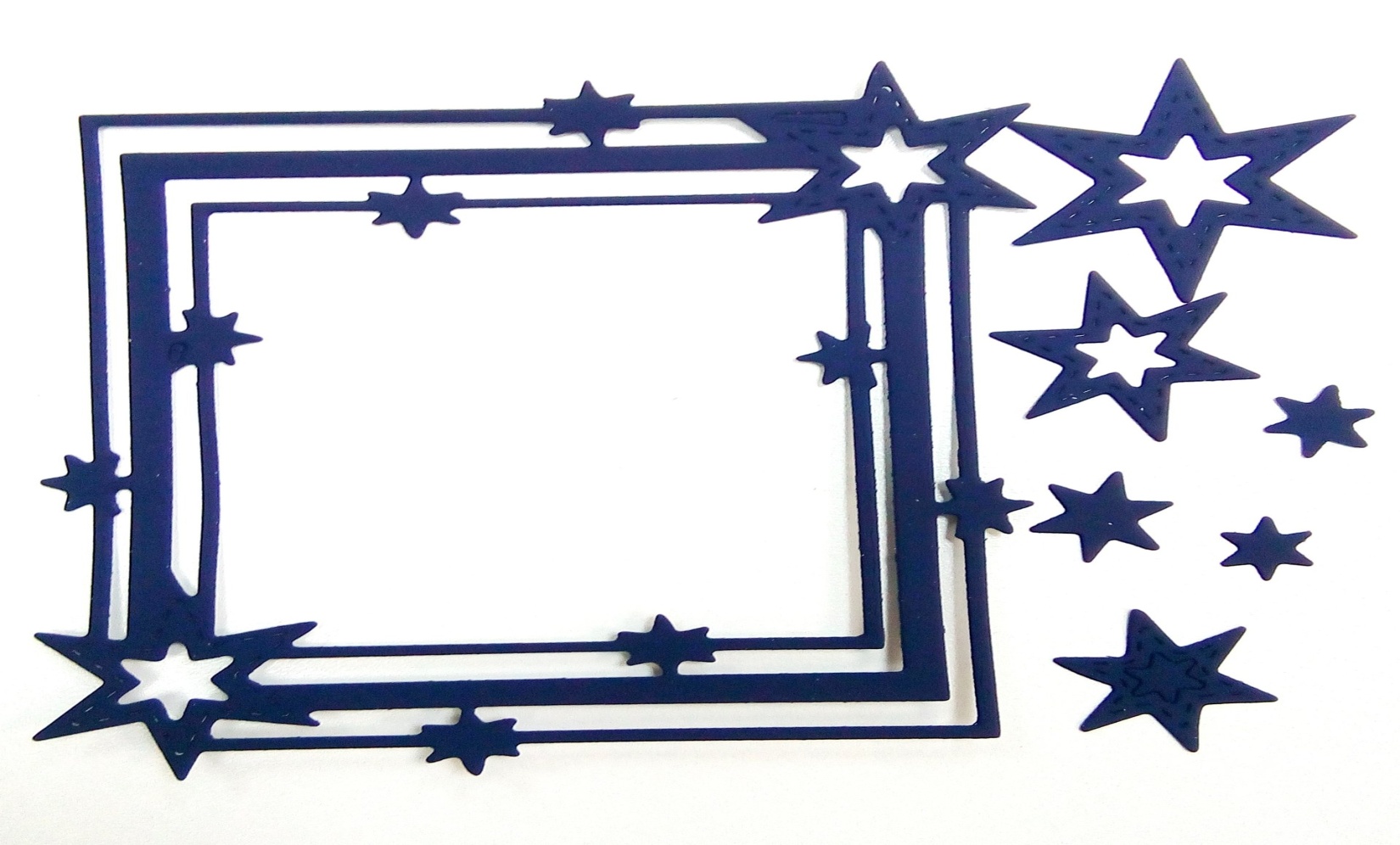 «ОТКРЫТИЕ 
ГОДА» -

 ЗА ЭФФЕКТИВНОЕ
ВНЕДРЕНИЕ
ИННОВАЦИЙ
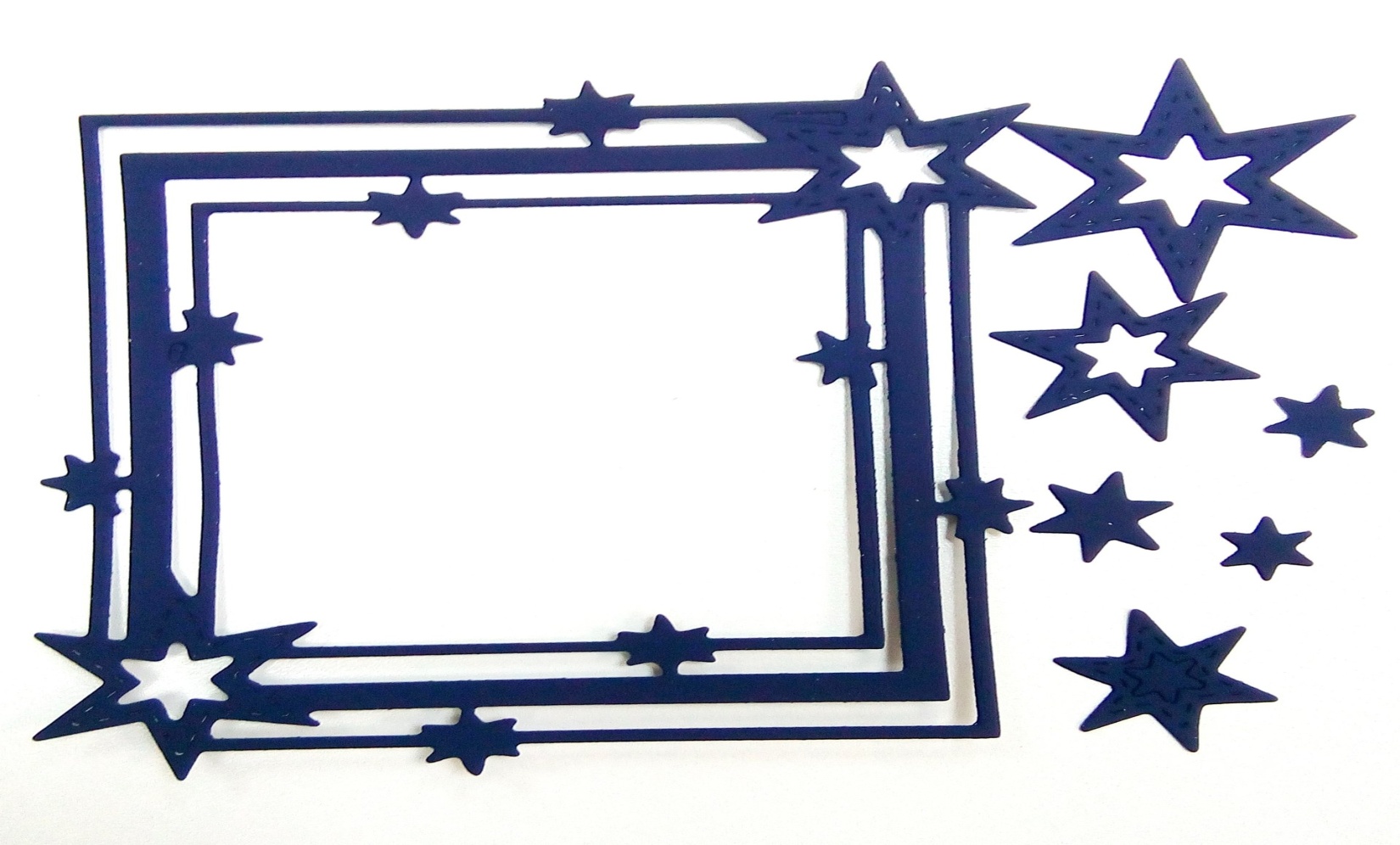 «ЖЕЛАНИЕ» - 

 Я ПРОСТО 
ХОТЕЛ БЫ
ПРЕМИЮ
ВРУЧИТЬ…
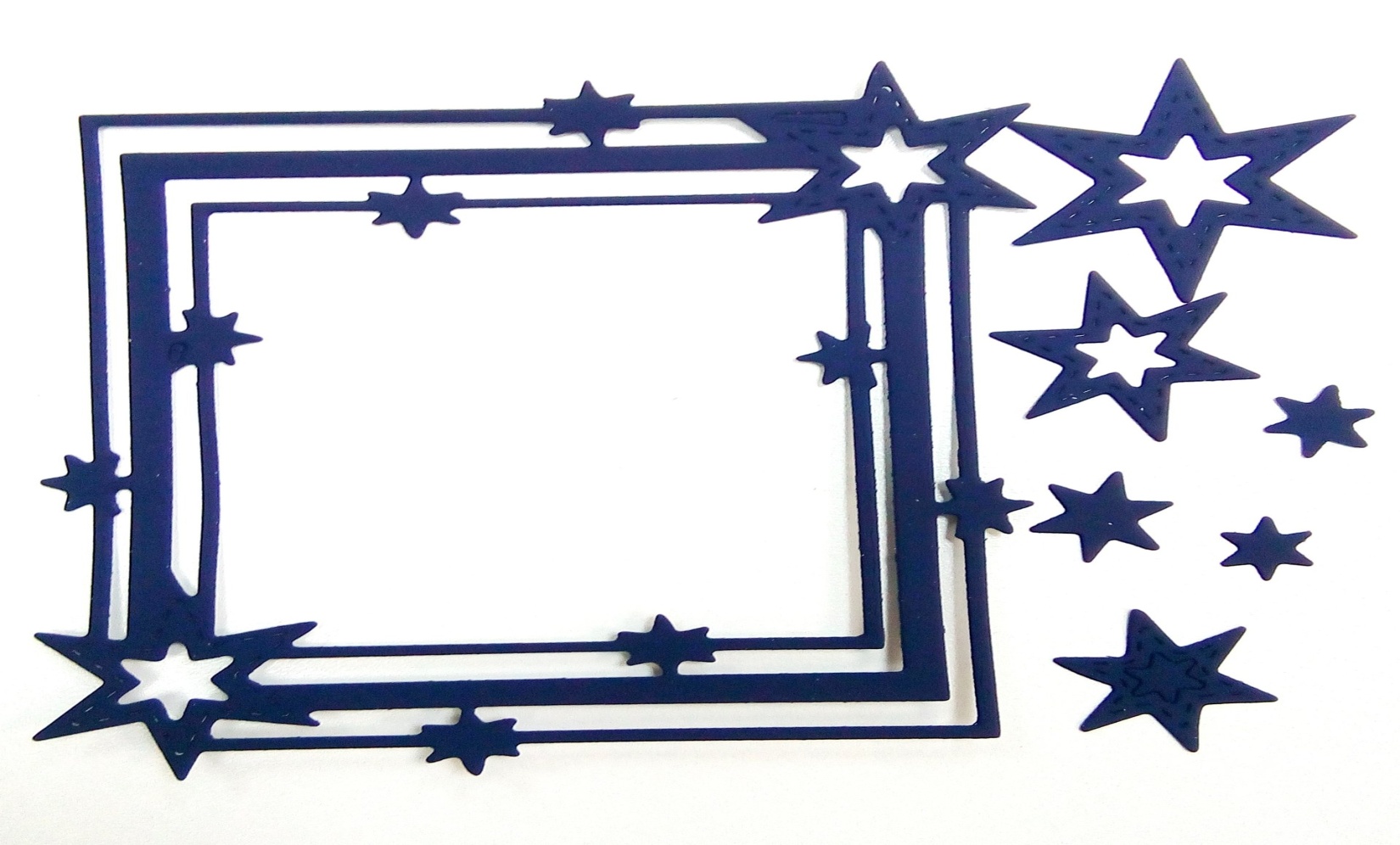 «ГРУППА ГОДА»
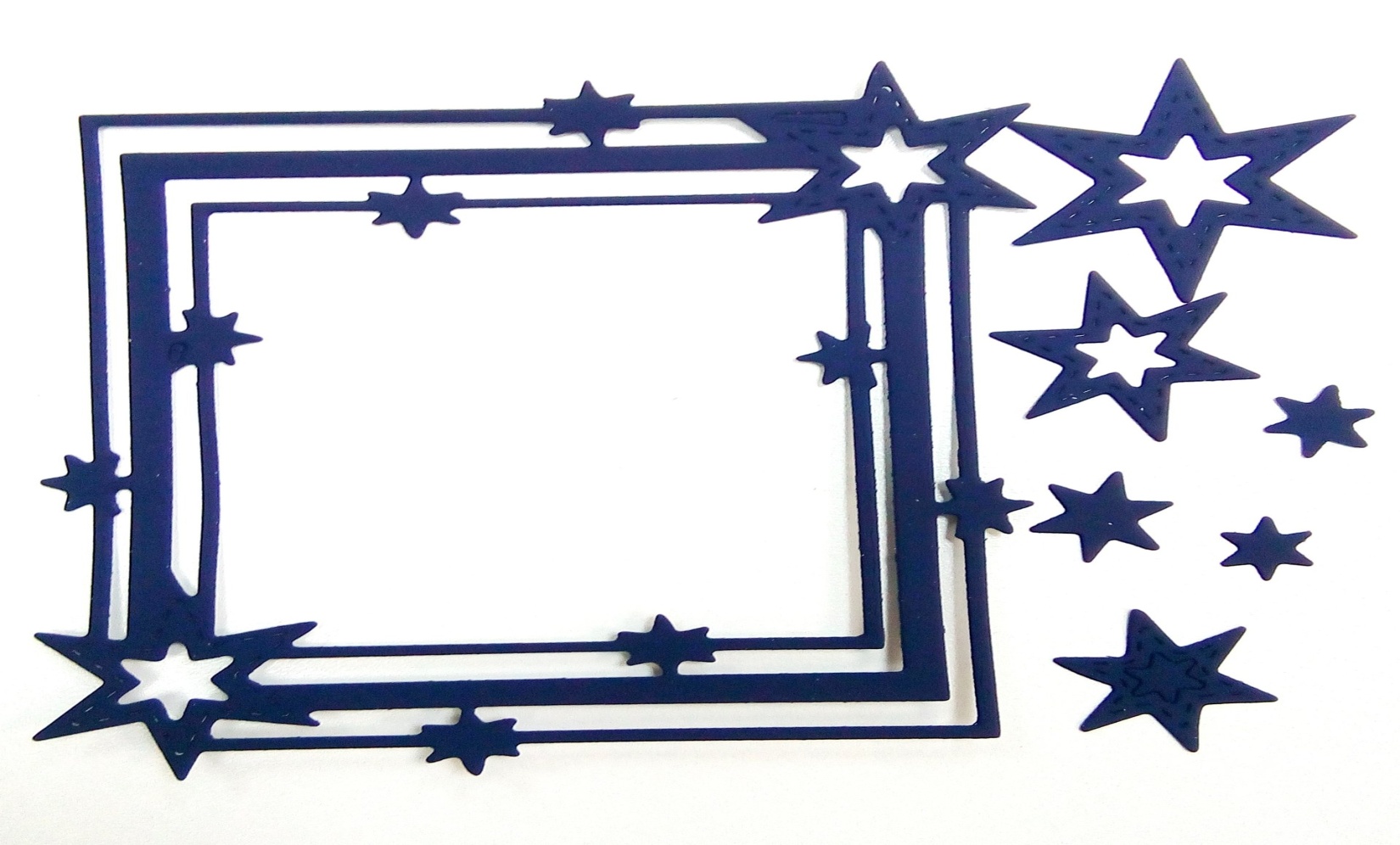 «ДОШКОЛЬНИК 
ГОДА»
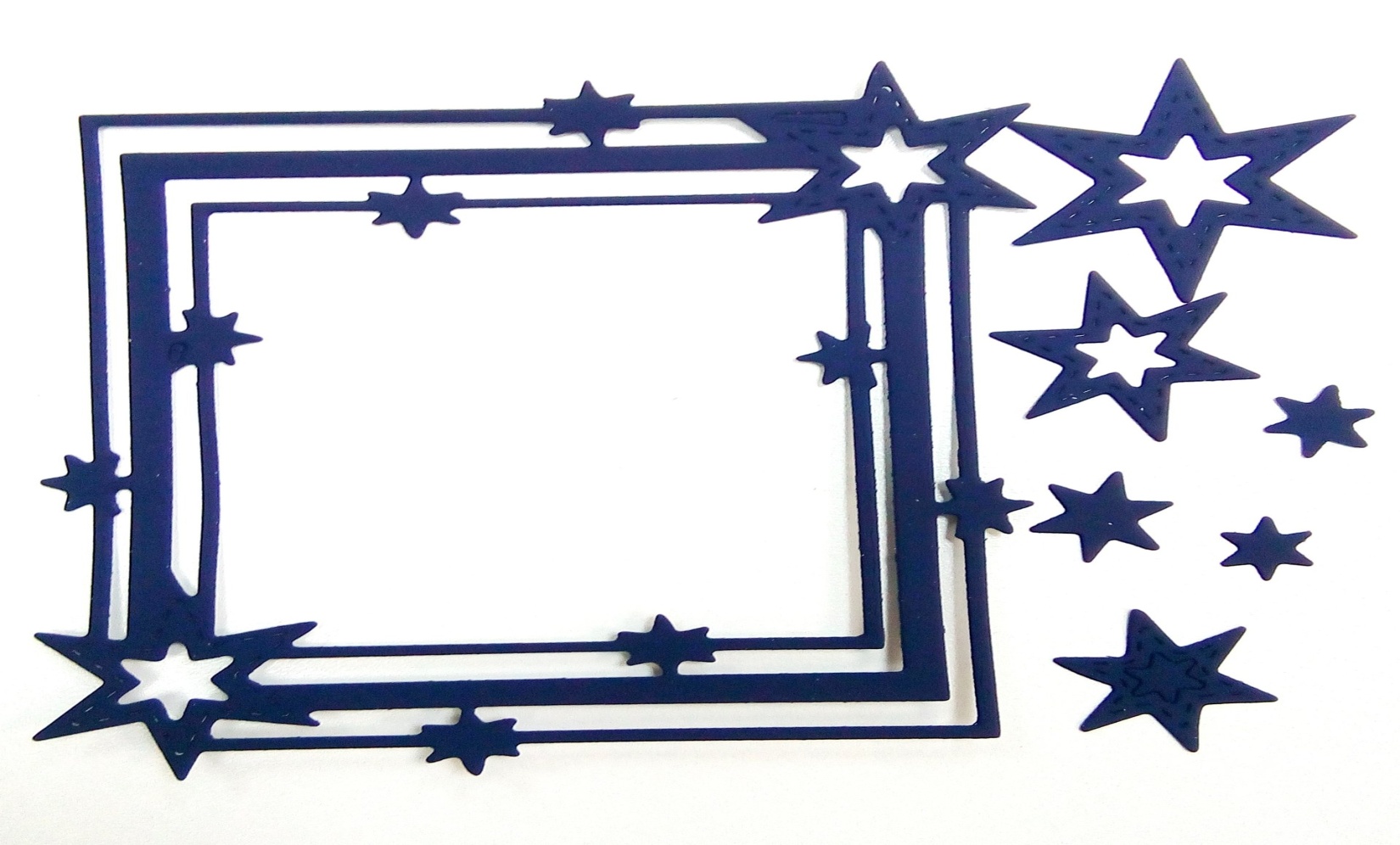 «СЕМЬЯ 
ГОДА»
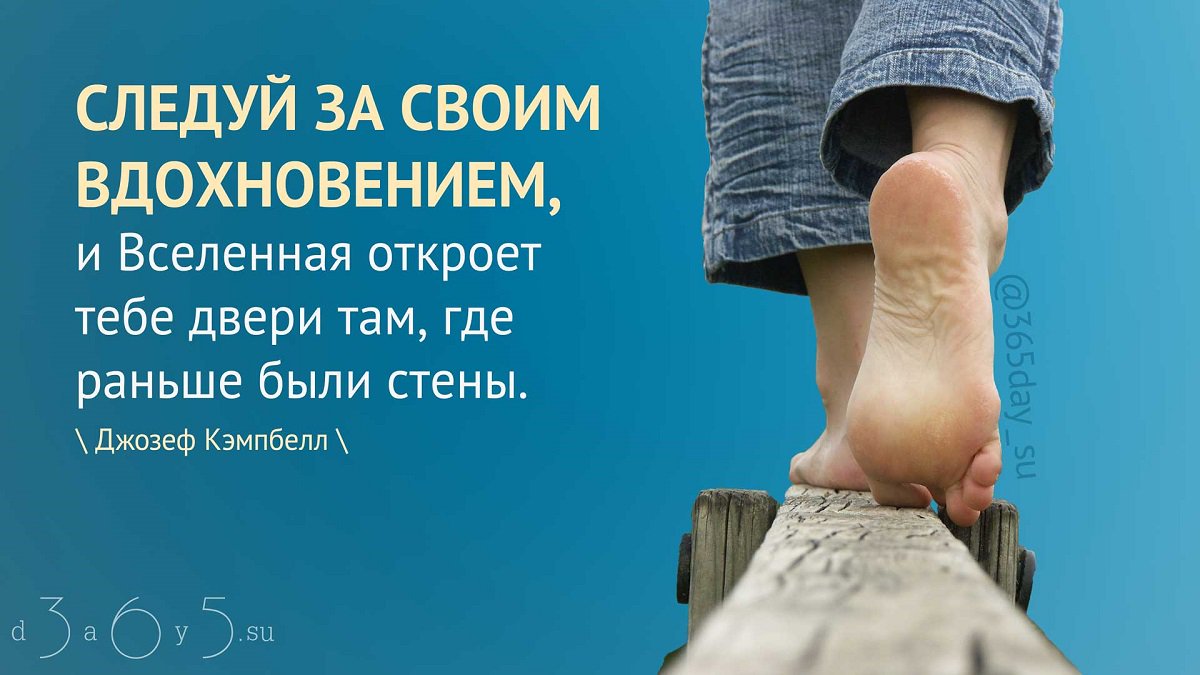